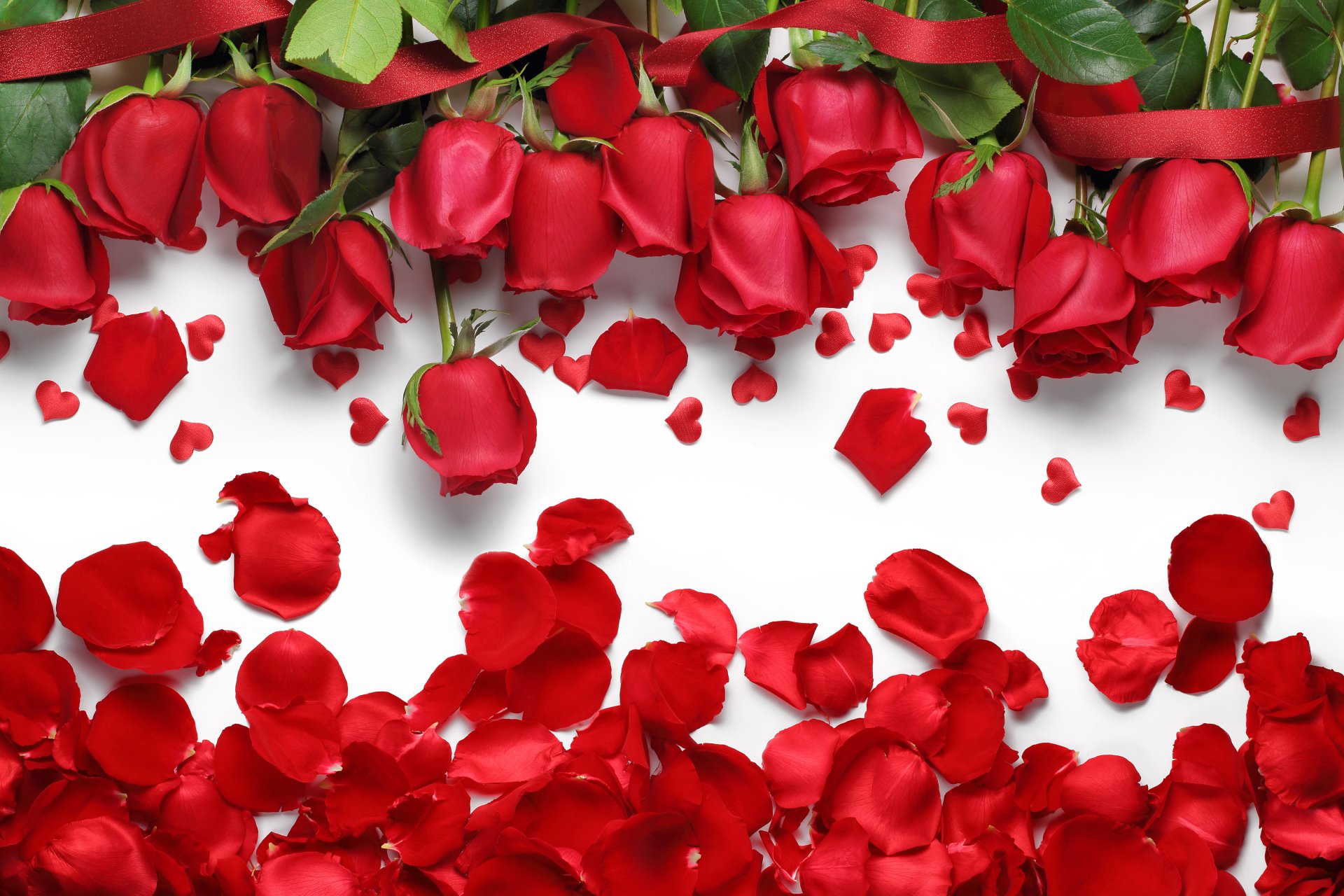 আজকের পাঠে স্বাগতম
শিক্ষক পরিচিতি
মীর ইফতেখারুল আনাম
সহকারী শিক্ষক, বাজার ভদ্রঘাট সরকারি প্রাথমিক বিদ্যালয় কামারখন্দ, সিরাজগঞ্জ।
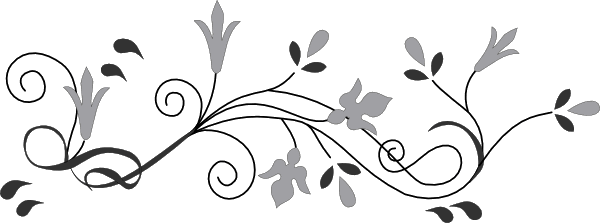 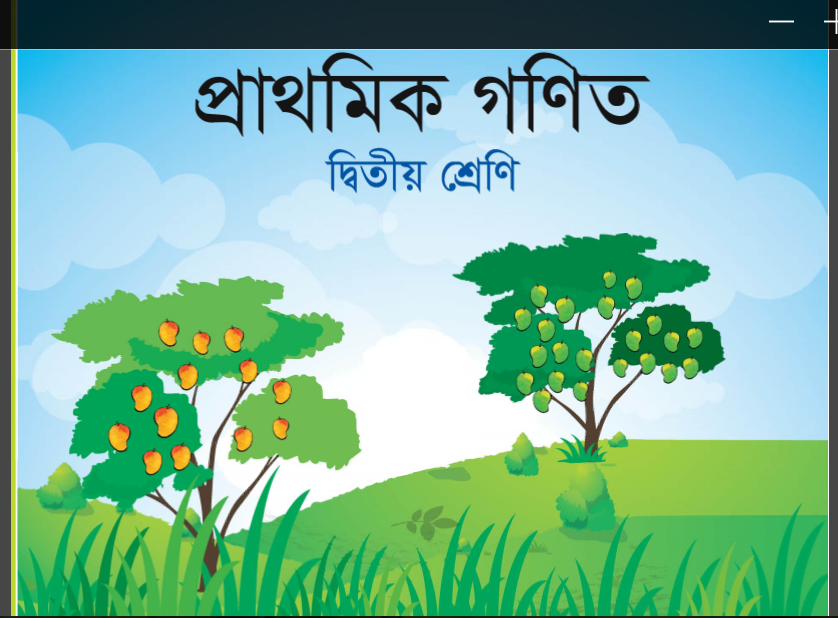 বিষয় পরিচিতি
শ্রেণিঃ ২য়
বিষয়ঃ গণিত 
সময়ঃ ৪০ মিঃ মিনিট
চল আমরা ভিডিও দেখি
আজকের পাঠ
মূলপাঠঃ ক্রমবাচক সংখ্যা 
বিশেষ  পাঠঃ প্রথম-পঞ্চম
শিখন ফল
৮.১.১-১ম-৫ম পর্যন্ত ক্রমবাচক সংখ্যা গুলো বলতে পারবে।
৮.১.১-১ম-৫ম পর্যন্ত ক্রমবাচক সংখ্যা গুলো পরতে পারবে।
৮.১.১-১ম-৫ম পর্যন্ত ক্রমবাচক সংখ্যা গুলো লিখতে পারবে।
৮.১.১-১ম-৫ম পর্যন্ত ক্রমবাচক সংখ্যা গুলো ব্যবহার করতে পারবে।
পাঠ উপস্থাপন
বাস্তব উপকরণঃ ছাত্র-ছাত্রীদের লাইনে দাড় করিয়ে ক্রমবাচক সংখ্যার  ধারণা দেব।
এসো আমরা একটা ভিডিও দেখি
ক্রমবাচক সংখ্যা
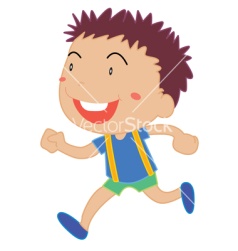 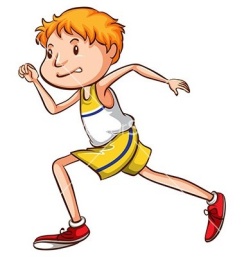 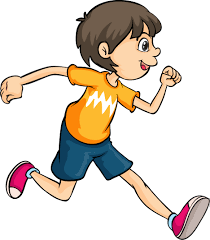 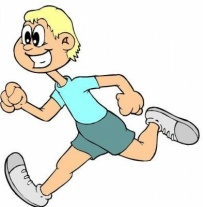 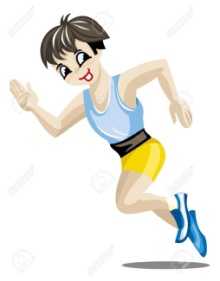 প্রথম           দ্বিতীয়       তৃতীয়          চতুর্থ         পঞ্চম
বাম দিক থেকে
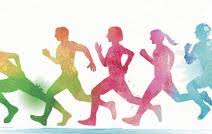 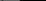 প্রথম    দ্বিতীয়    তৃতীয়   চতুর্থ   পঞ্চম
পঞ্চম
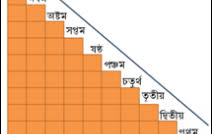 নিচ
থেকে
উপরে
চতুর্থ
তৃতীয়
দ্বিতীয়
প্রথম
ক্রমবাচক সংখ্যা
চল ক্রমবাচক সংখ্যার সংক্ষিপ্ত রুপ দেখি :
চল  সবাই  ক্রমবাচক সংখ্যা লিখি
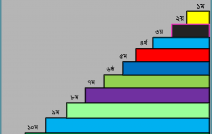 উপর থেকে নিচে
তোমাদের গণিত বইয়ের ১৩ পৃষ্ঠা বের করো
দলীয় কাজ
চলো ক্রমবাচক সংখ্যা চিনি ও লিখি ( বাম দিক থেকে )
কোন ফূলটি ১ম ফূলের মতো ?
দল-১
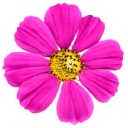 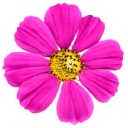 পঞ্চম
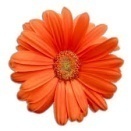 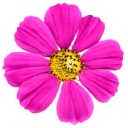 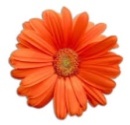 কোন পাখিটি ২য় পাখির  মতো ?
দল-২
চতুর্থ
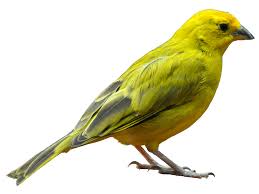 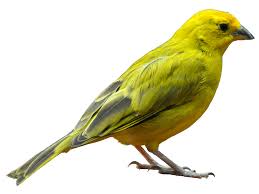 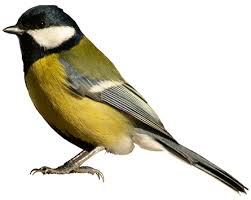 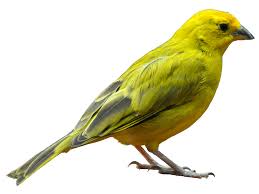 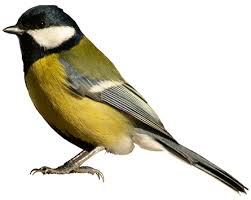 কোন পাতাটি ৫ম পাতার মতো ?
দল-৩
প্রথম
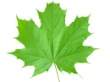 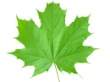 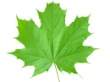 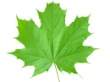 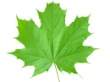 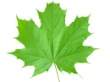 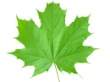 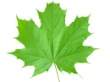 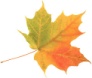 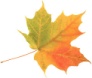 কোন মাছটি ১ম মাছের মতো ?
দল-
তৃতীয়
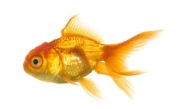 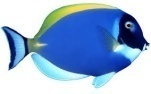 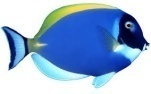 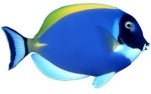 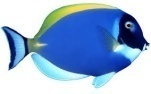 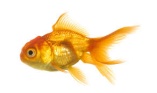 মূল্যায়ন
এখানে কততম মাছটি নেই
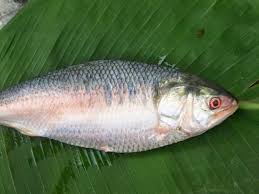 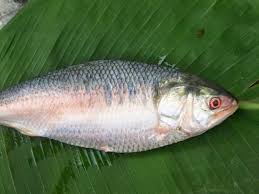 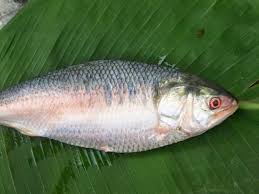 চতুর্থ
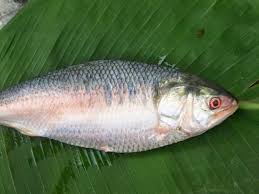 কততম বলটি নেই
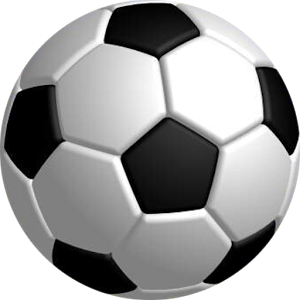 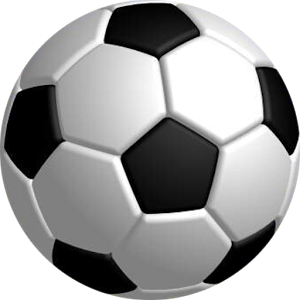 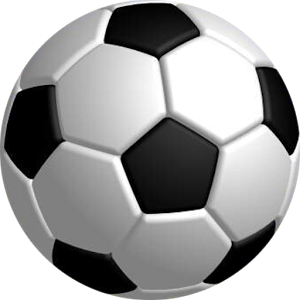 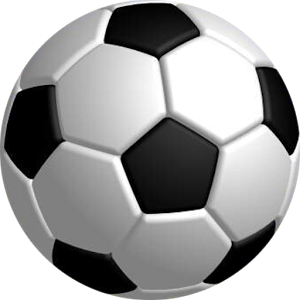 দ্বিতীয়
বাড়ির কাজ
ক্রমবাচক সংখ্যা প্রথম থেকে পঞ্চম পর্যন্ত লিখে আনবে।
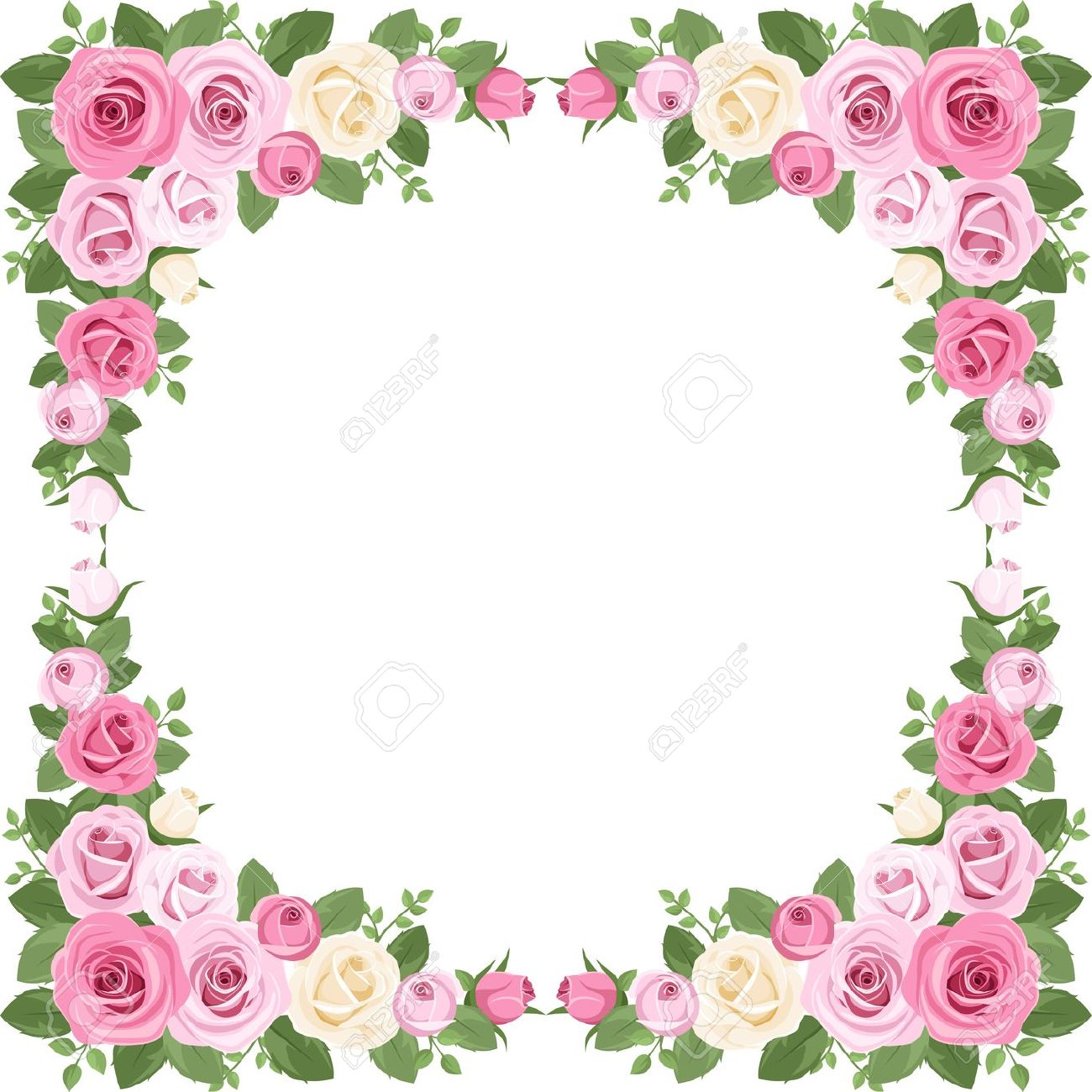 ধন্যবাদ